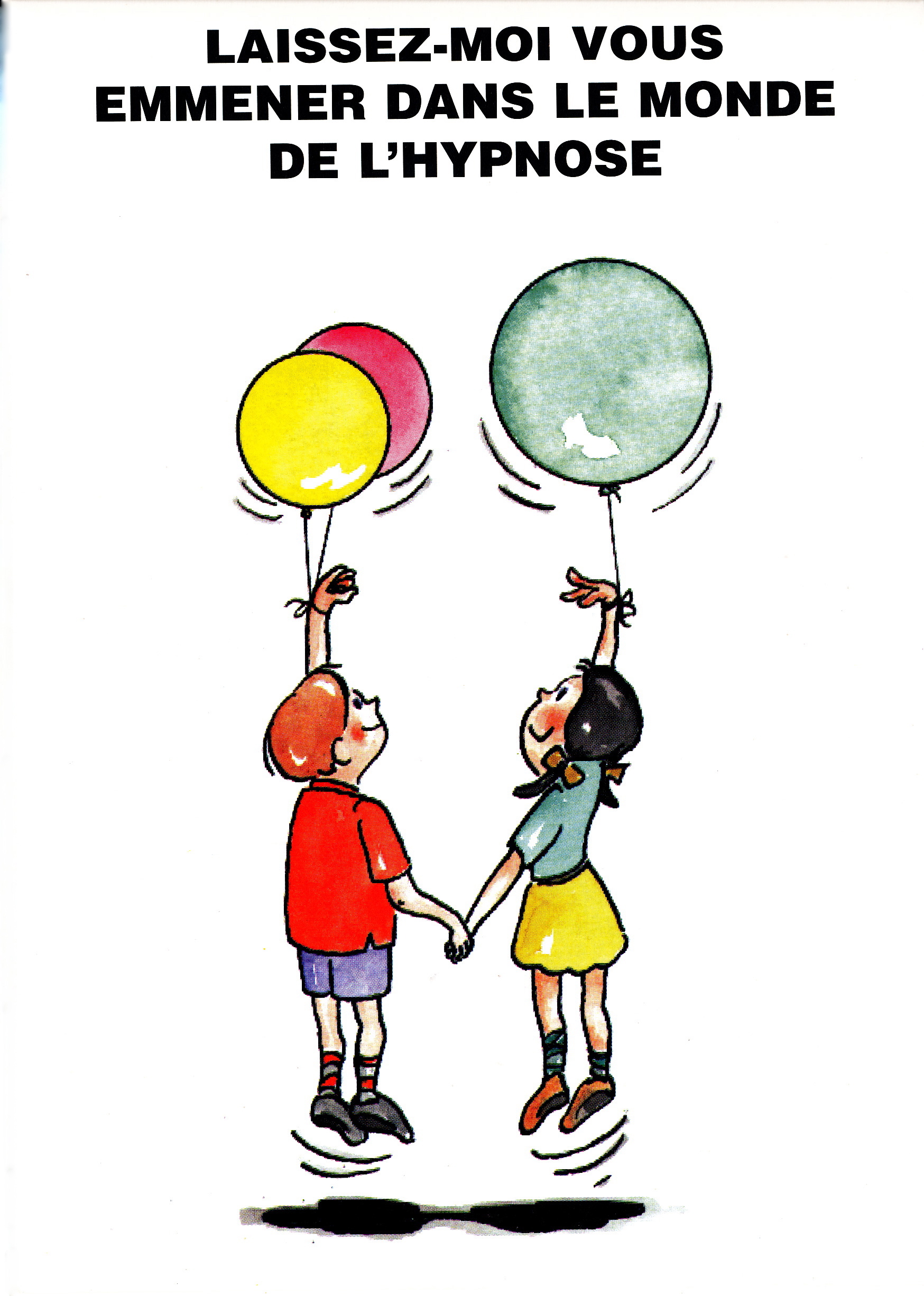 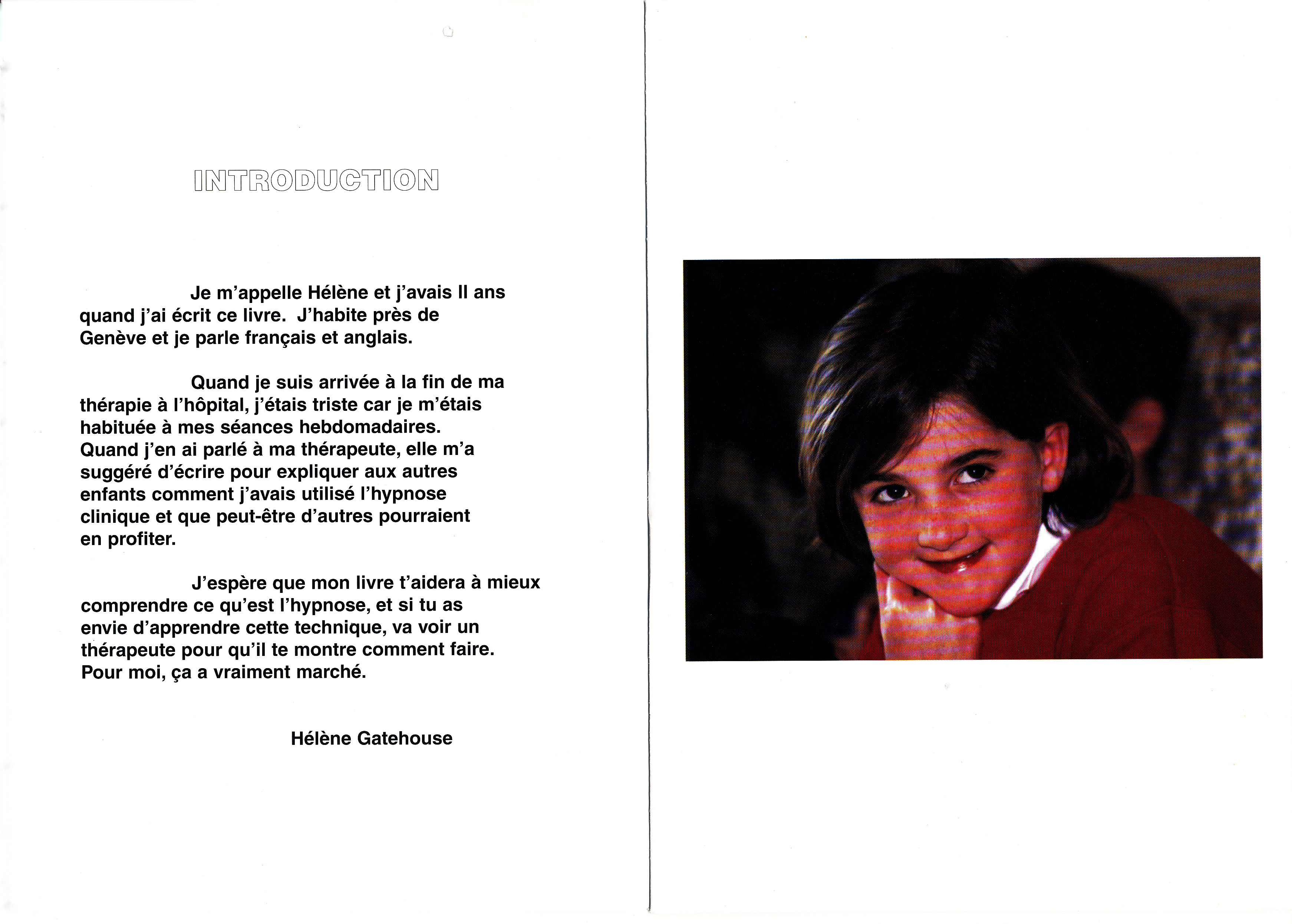 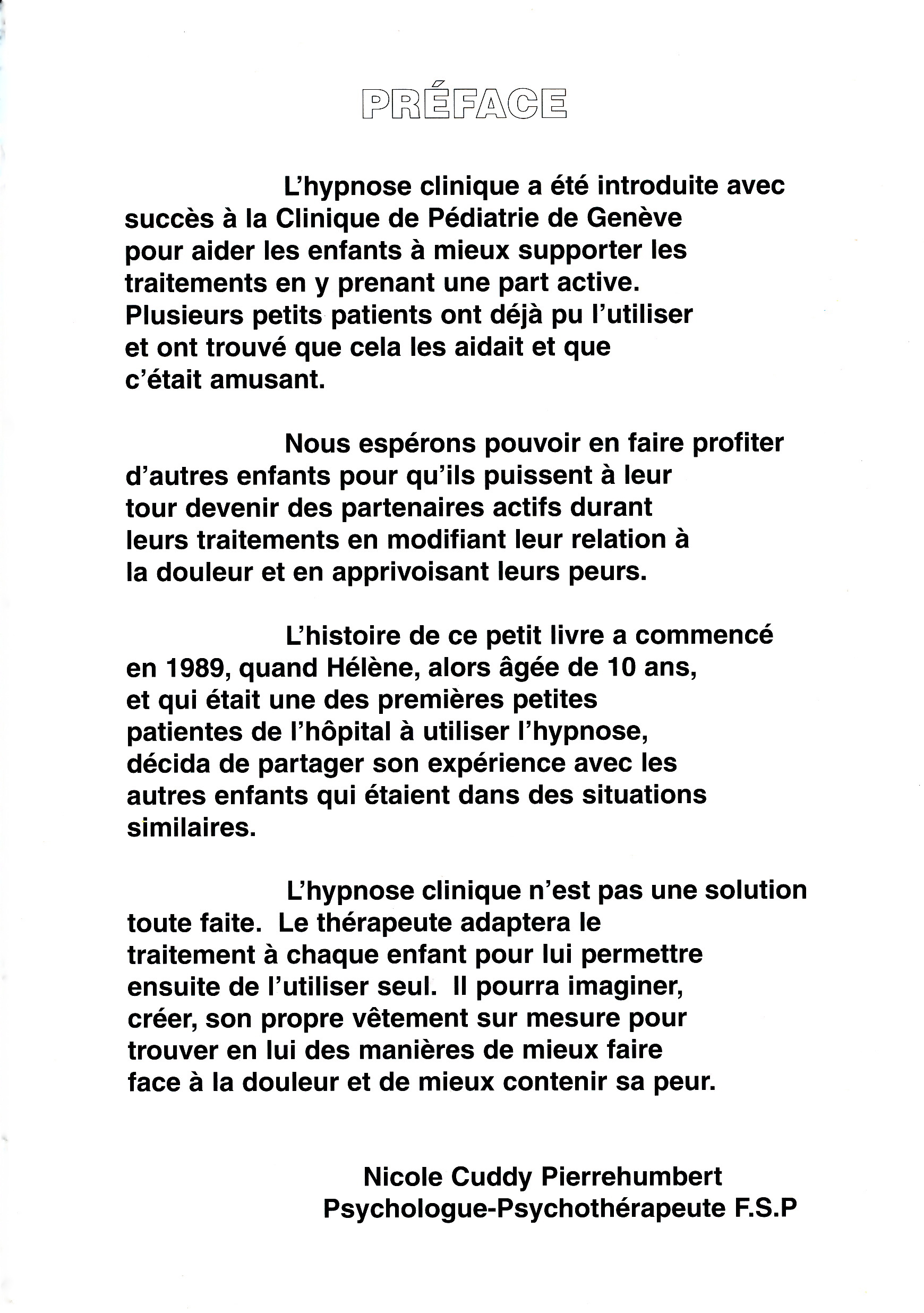 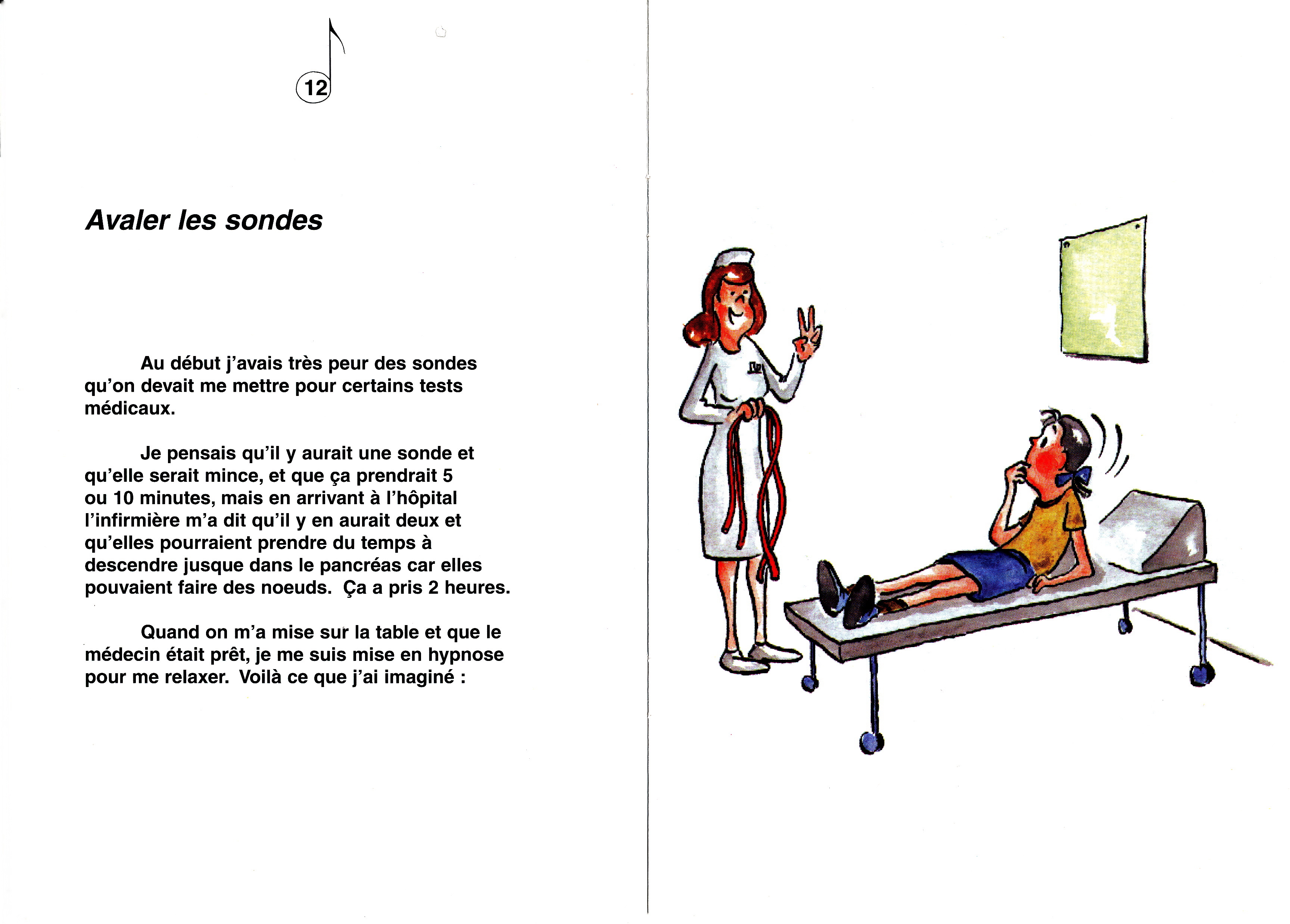 Nicole Cuddy Pierrehumbert
        Psychologue spécialiste en psychothérapie FSP
          Cabinet de Psychologie
        24 rue de Chêne-Bougeries         1224 Chêne-Bougeries
                Tel. +41 22 860 14 14               Fax +41 22 860 14 13
                            mail : cabinet.psyco@bluewin.ch